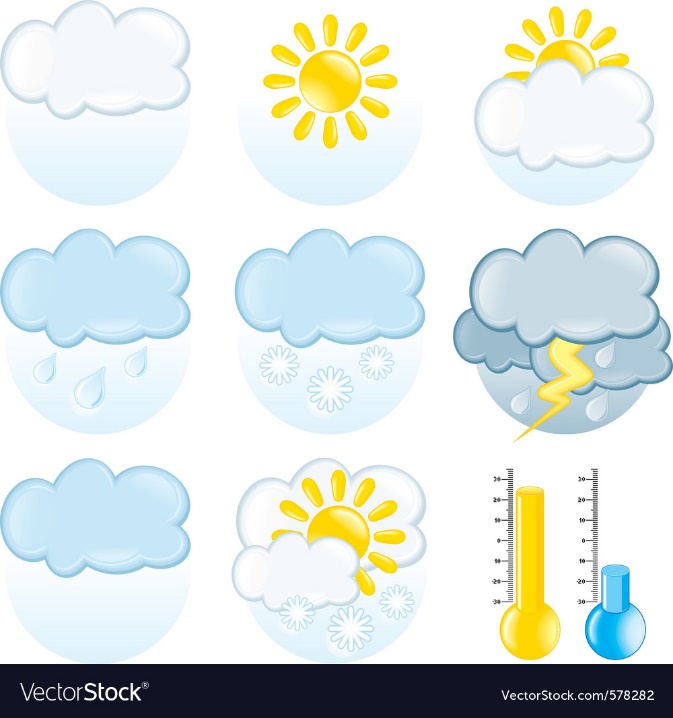 Я досліджую світ
2 клас
Людина і природа восени
Урок 14
Що називають явищами природи?
Емоційне налаштування
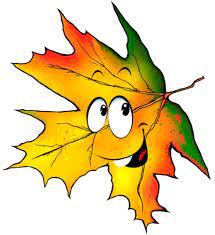 Дзвоник пролунав веселий, 
Дружно всіх він кличе в клас. 
І цікаве на уроці
Пропоную я для вас.
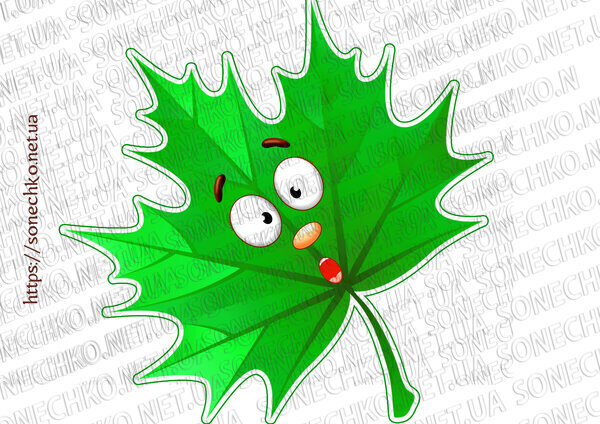 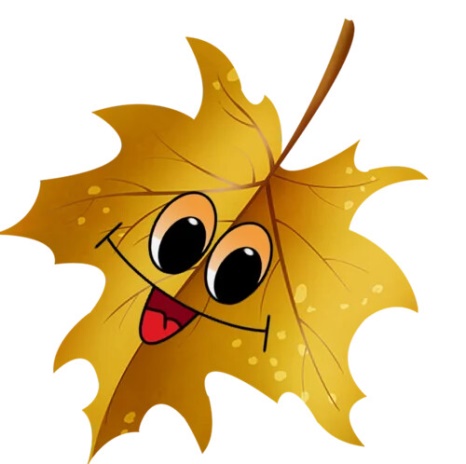 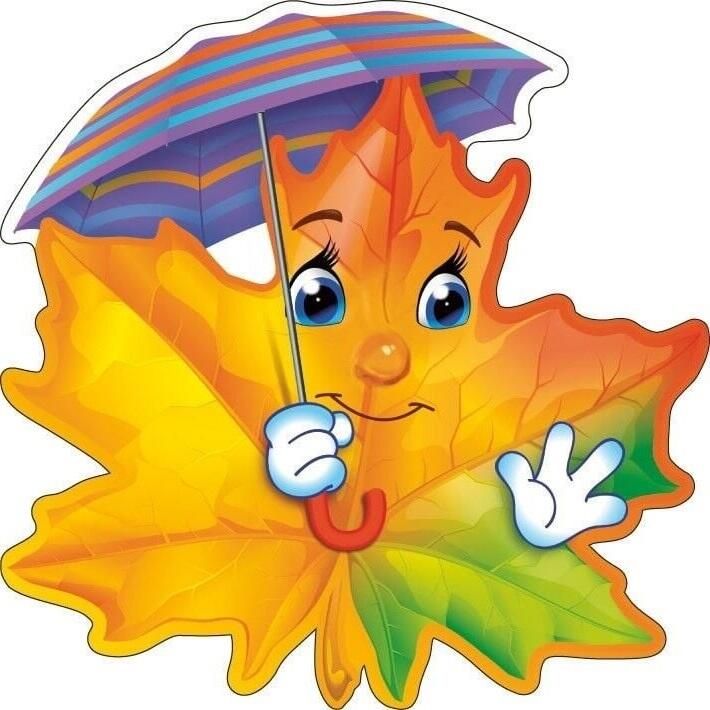 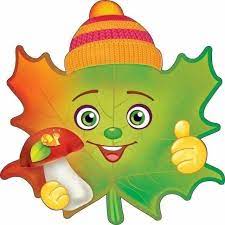 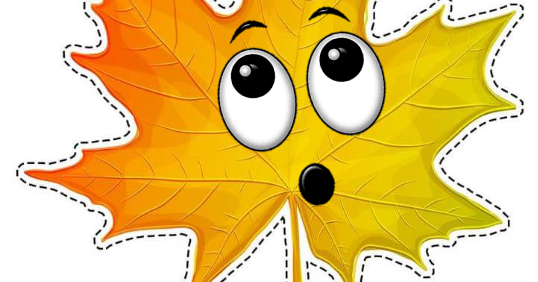 Розглянь листочки. Який з них передає твій настрій? Чому?
Вправа «Синоптик»
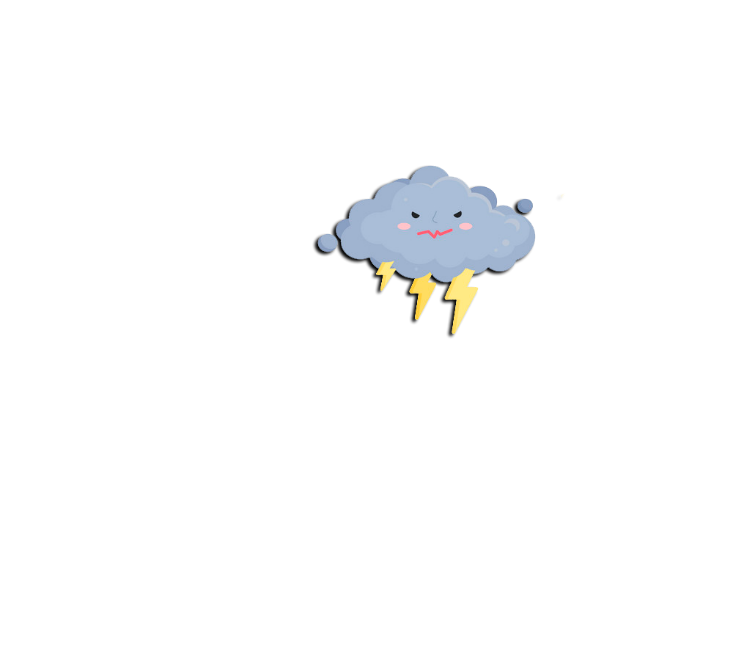 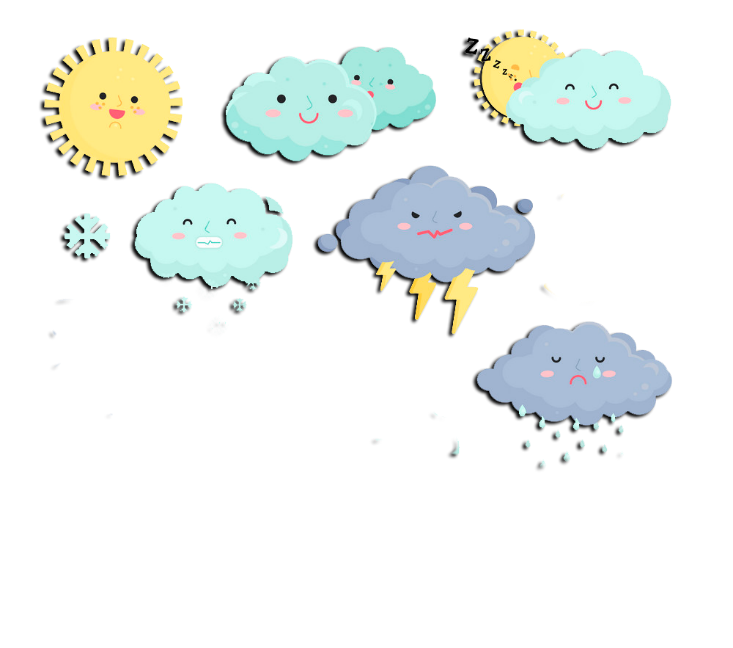 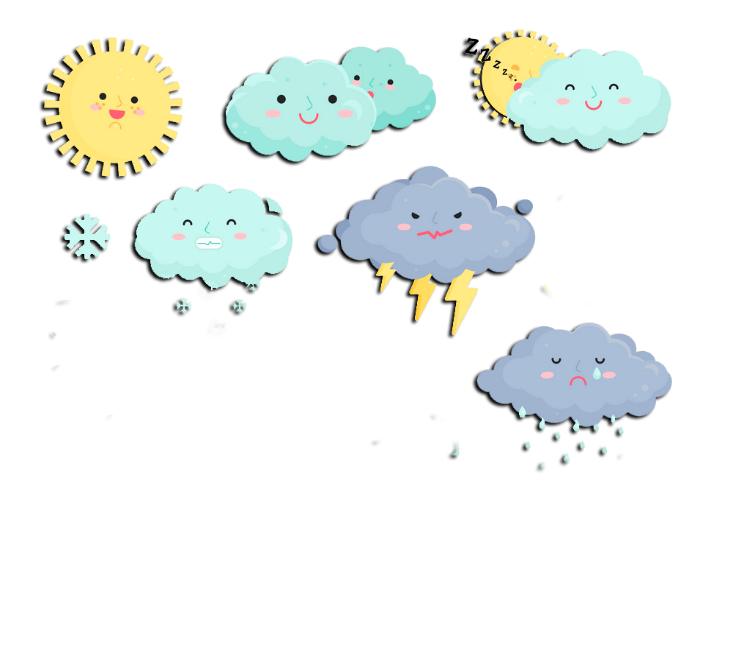 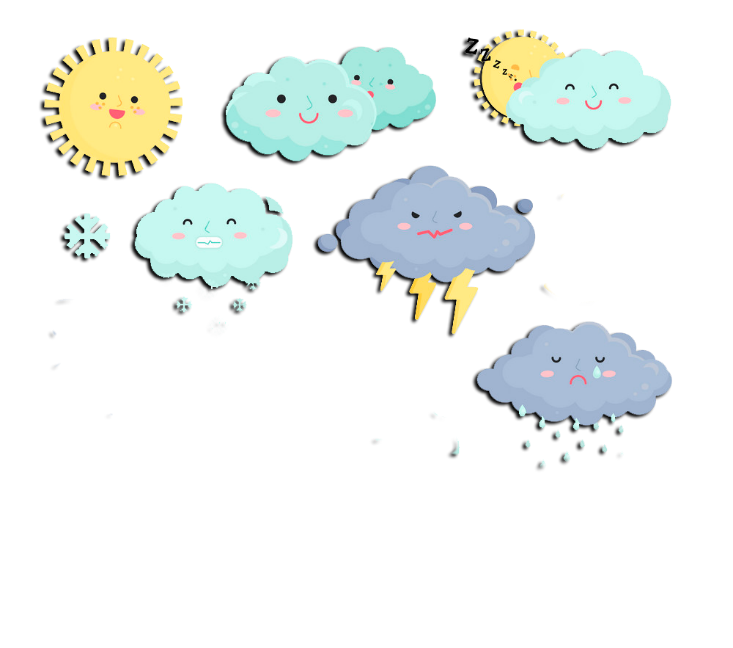 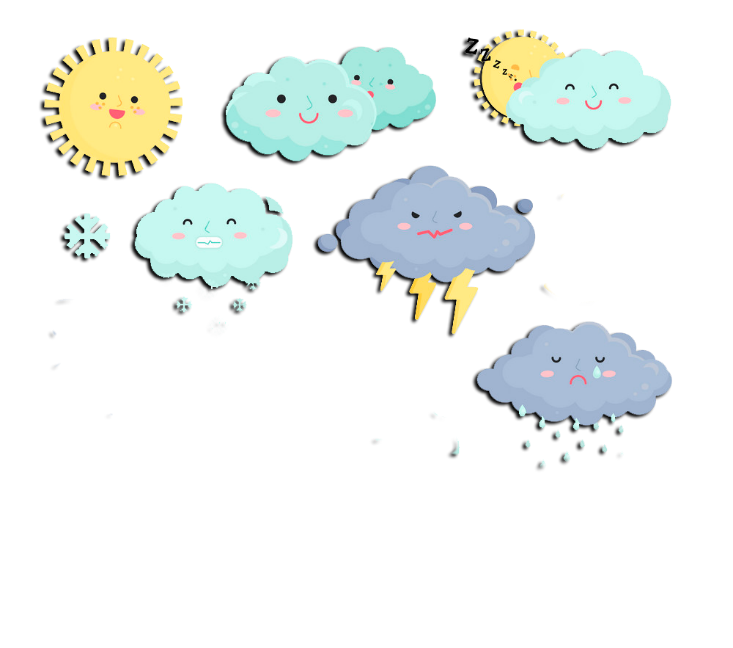 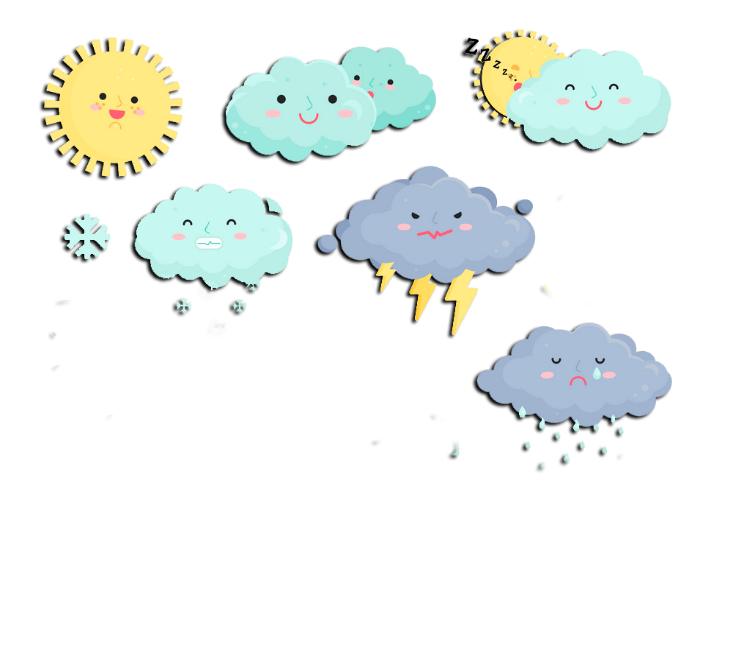 Ясно       хмарно     похмуро
дощ           гроза            сніг
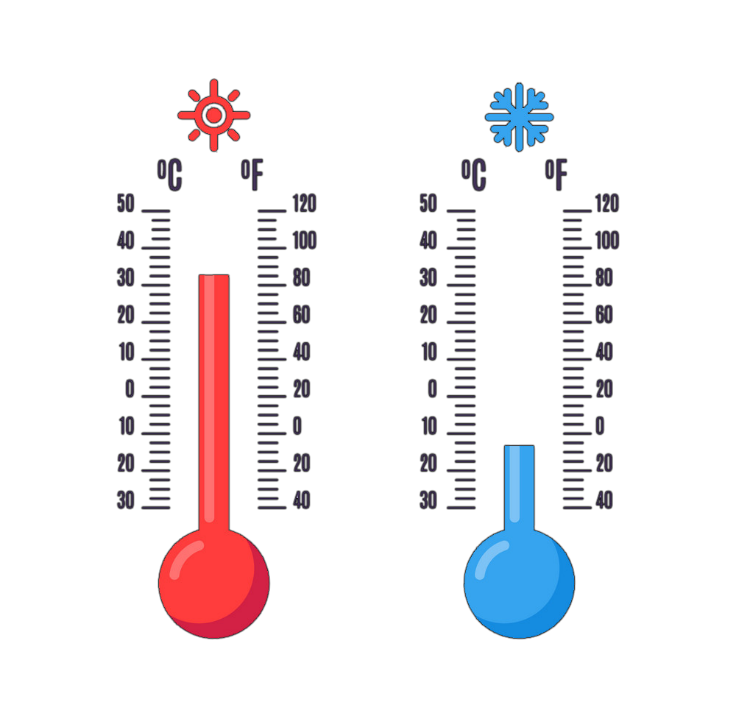 Який стан неба?
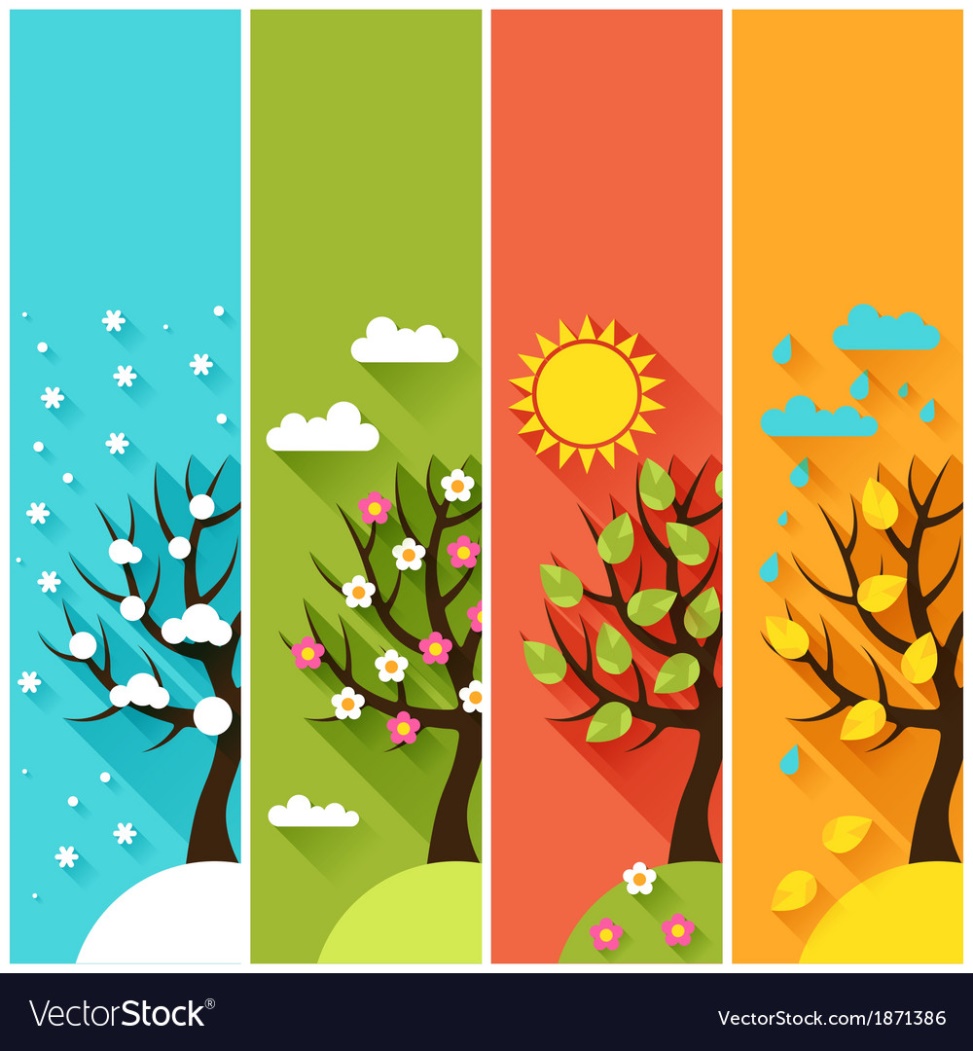 Яка зараз пора року?
Яка температура повітря?
Який місяць року?
Чи були протягом доби опади?
Яке число місяця?
Погода вітряна чи безвітряна?
Який день тижня?
Прочитай вірш
Непомітно з'явилася осінь —День коротшим стає щодоби.Глянь: берізки уже — злотокосіІ в дубів багряніють чуби.Вже у теплі краї відлетілиСонцелюби — дзвінкі журавлі,Не страшні їм тепер заметіліНа далекій південній землі.
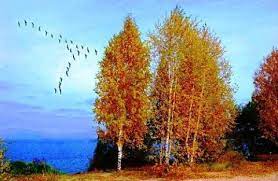 Чому журавлі відлітають у теплі краї?
Про які зміни в природі восени  розповідає автор у вірші?
Які ще зміни в природі відбуваються восени?
Слово вчителя
Жовтень – золота осінь
Листопад - підзимок
Вересень – рання осінь
Пригадай періоди осені
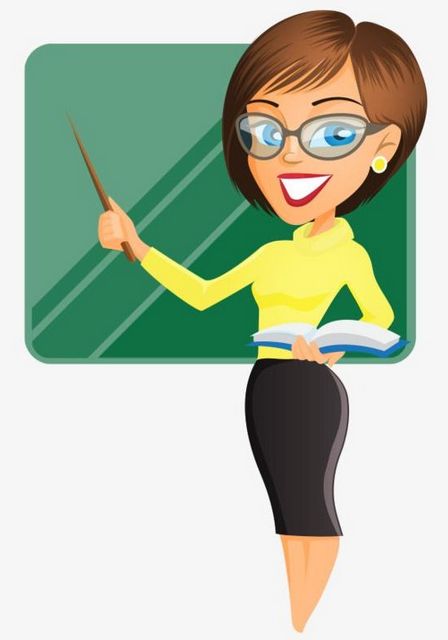 Кожного дня навколо відбувається багато змін. Які вони? 
Чи всі зміни легко помітити? Чому?
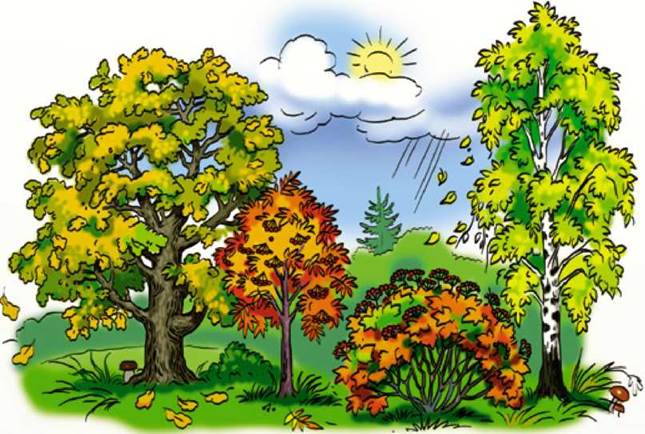 Сьогодні на уроці ми ознайомимось з  поняттям «явища  природи», «сезонні явища»; вчитимемось описувати осінні явища у живій та неживій природі;
Всі зміни, які відбуваються в природі – називаються явищами природи. Кожна пора року має свої явища.
До явищ неживої природи належать:
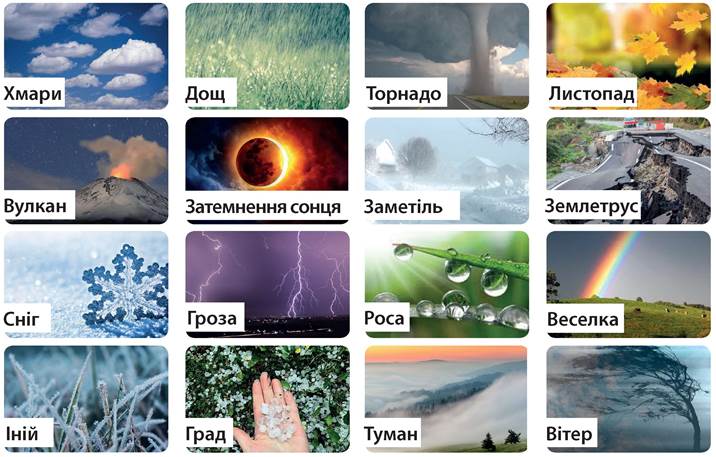 Ці явища природи визначають стан погоди.
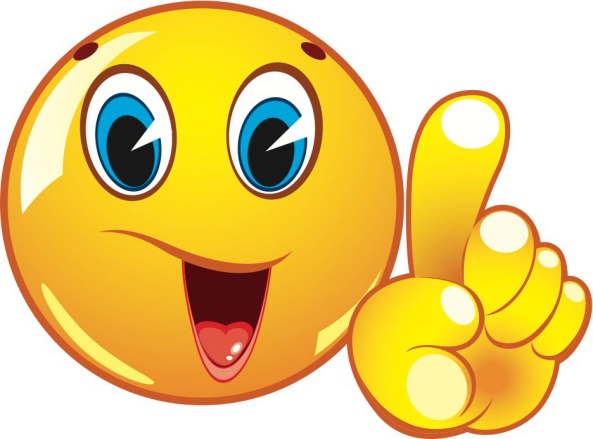 Підручник.
Сторінка
25
До явищ живої природи належать:
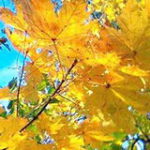 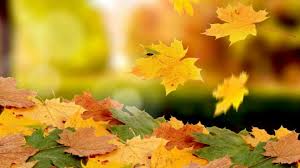 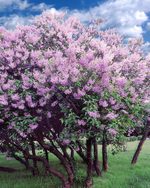 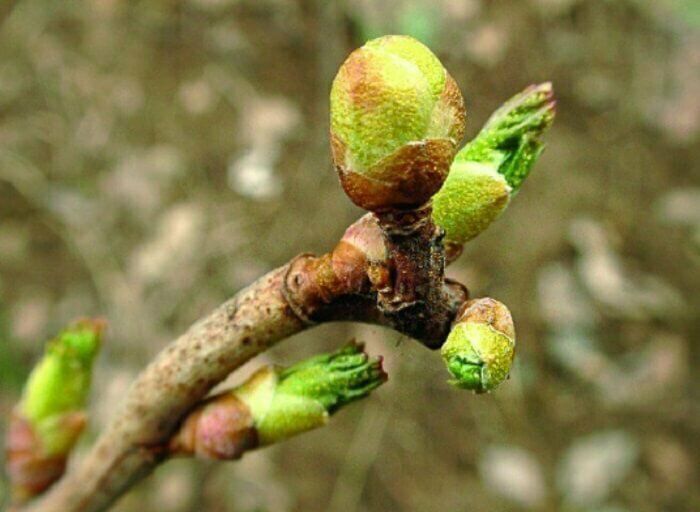 Розпускання листя навесні
Пожовтіння листя восени
Листопад
Цвітіння
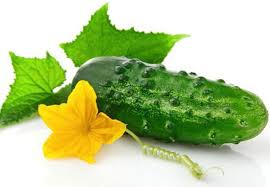 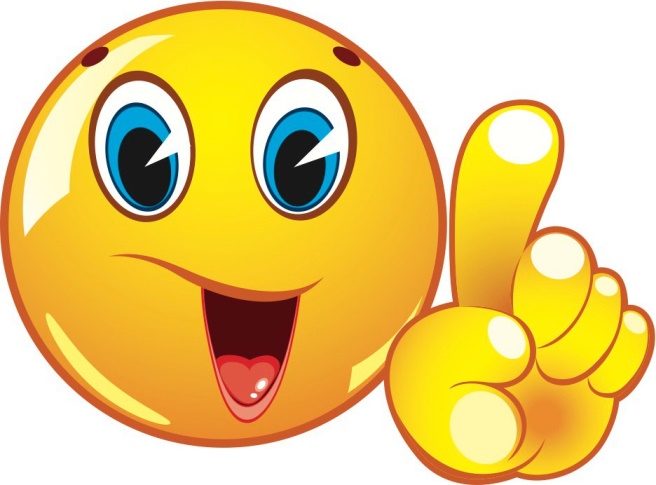 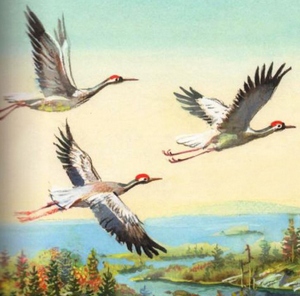 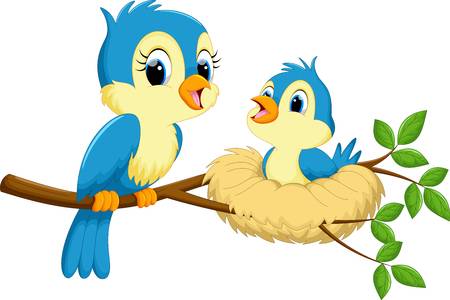 Утворення плодів
Підручник.
Сторінка
25
Відліт і приліт птахів
Поява потомства
Прочитай вірш
Кожен місяць, кожну пору
на землі нове вбрання.
Й ми самі не ті, що вчора, —
ми зростаємо щодня.
Глянь навколо оком пильним
і побачиш зміни ці.
Ось повільно, неухильно
Йдуть по черзі місяці.
День за днем,
за тижнем тижні —
непомітно лине час.
Різні зміни дивовижні
відбуваються круг нас.
От зима, весна та літо,
осінь, потім знов зима…
Сивий час летить над світом,
і кінця йому нема.
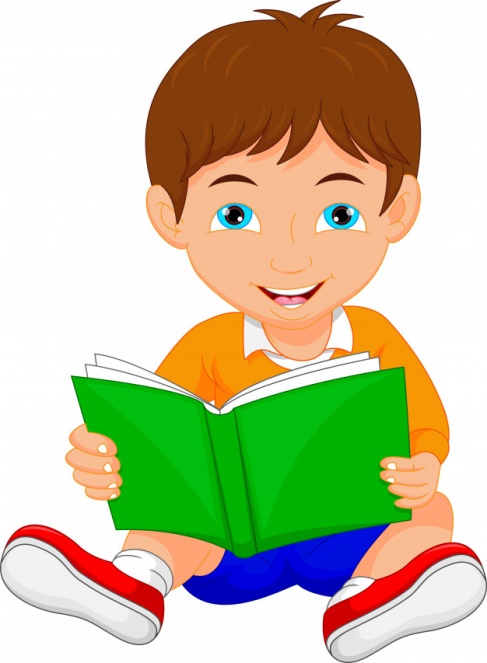 Поясни слова автора вірша:
«Кожен місяць, кожну пору
на землі нове вбрання».
Кожна пора року має свої явища природи
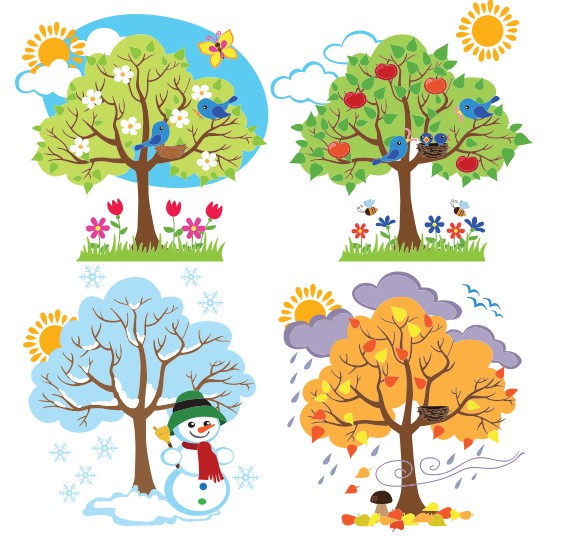 Запам’ятай
Осені, зимі, весні й літу притаманні свої закономірні зміни в неживій і живій природі. 
Їх називають сезонними явищами природи.
За малюнками назви пори року
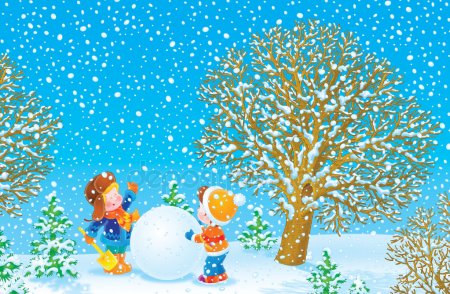 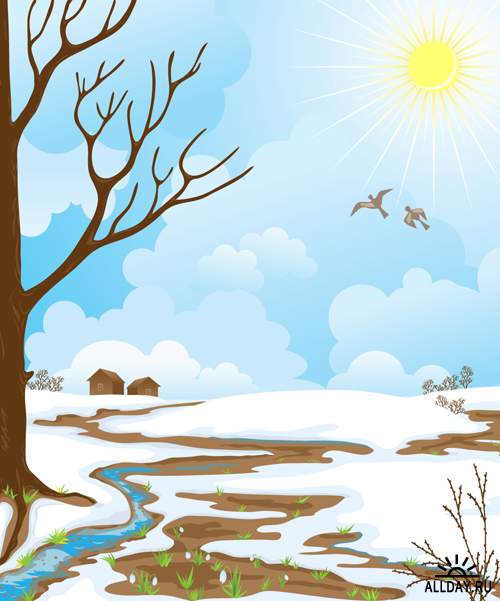 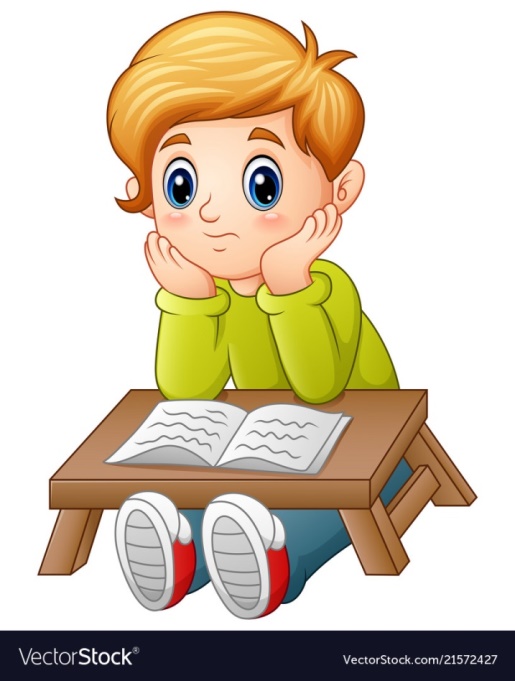 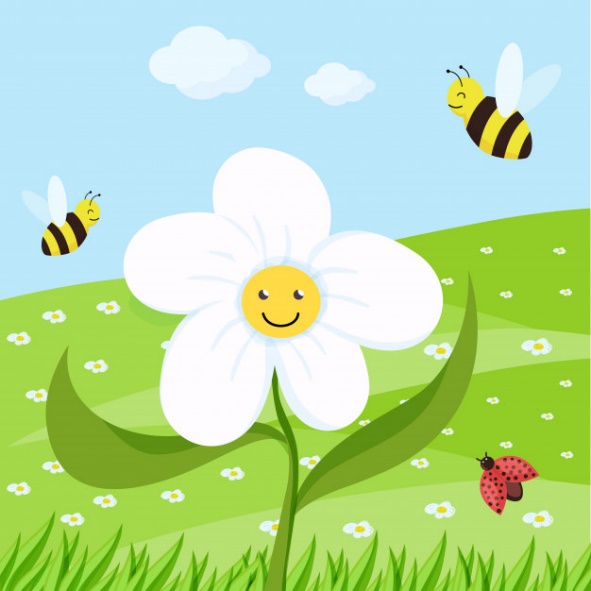 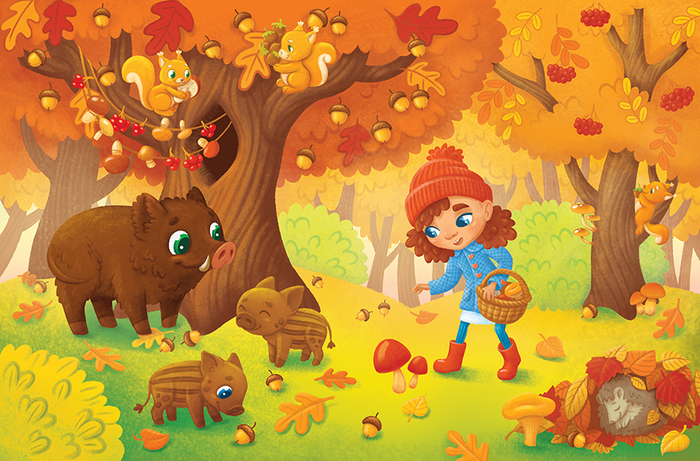 Досліди, за якими сезонними явищами можна впізнати 
пору року?
Підручник.
Сторінка
25
Гра «Чи буває так?»
Послухай рядки вірша. Чи є в них небилиця? Доведи, чому такого не буває.
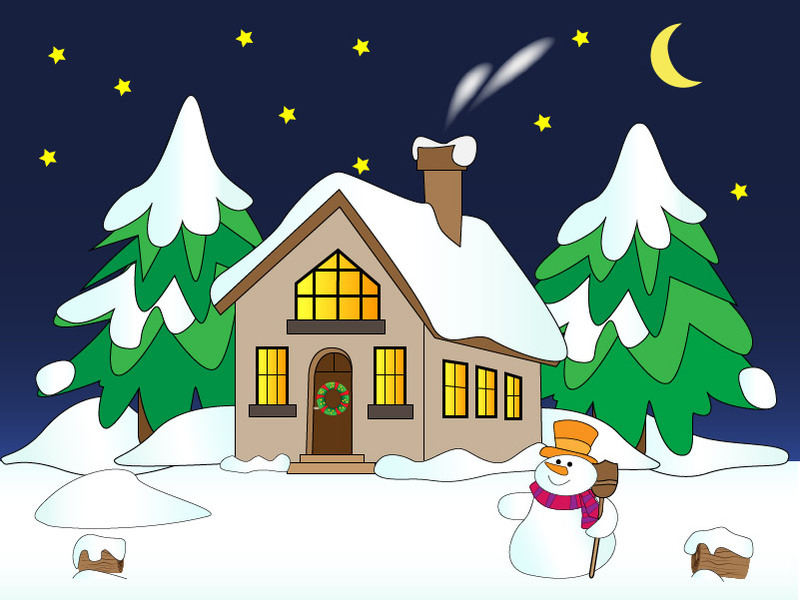 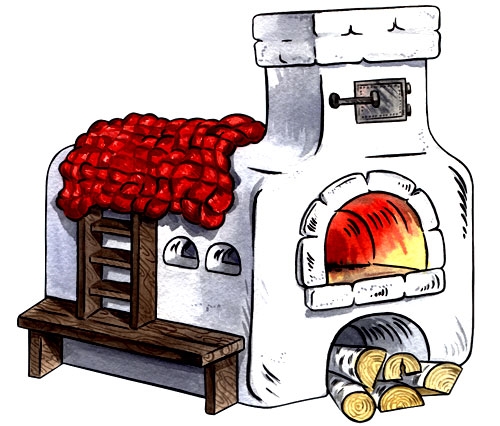 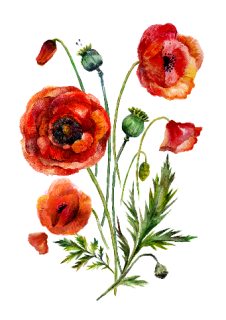 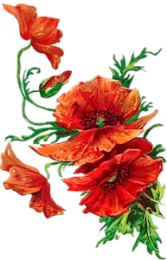 А у зими на порозіЦвітуть маки на морозі.
А у літа на печі  Замерзають калачі.
Гра «Чи буває так?»
А у весни коло поляЛистя скинула тополя.
А в осені коло стежкиВбрались верби у сережки.
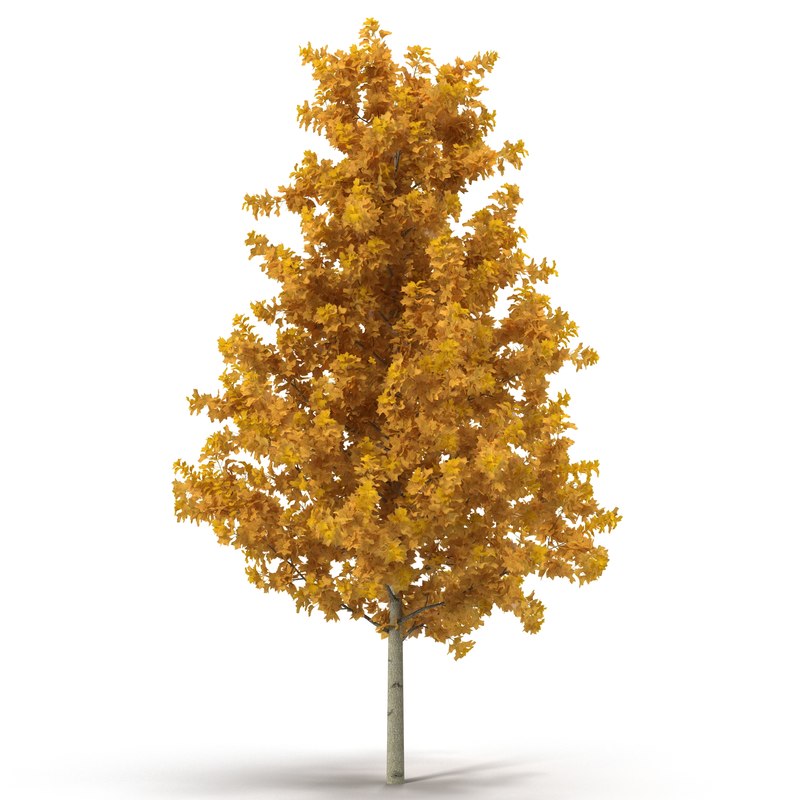 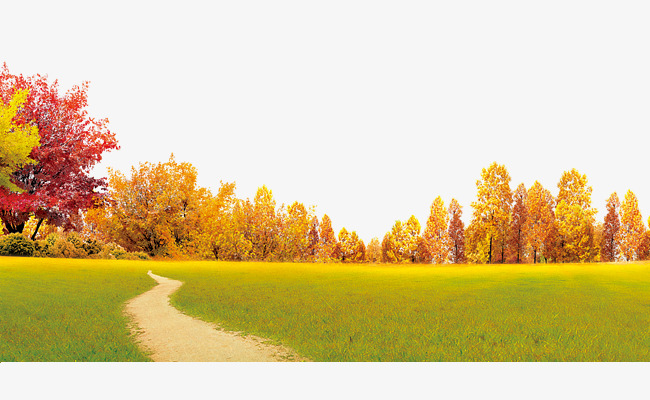 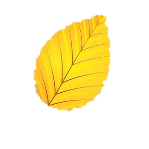 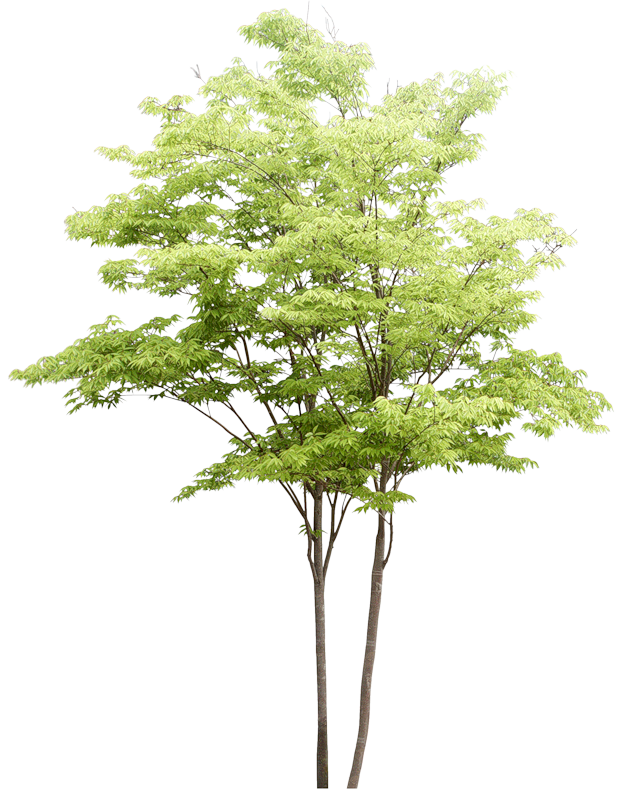 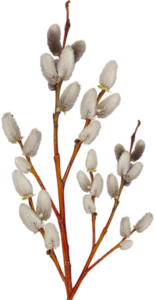 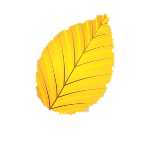 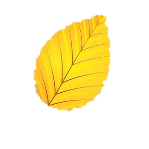 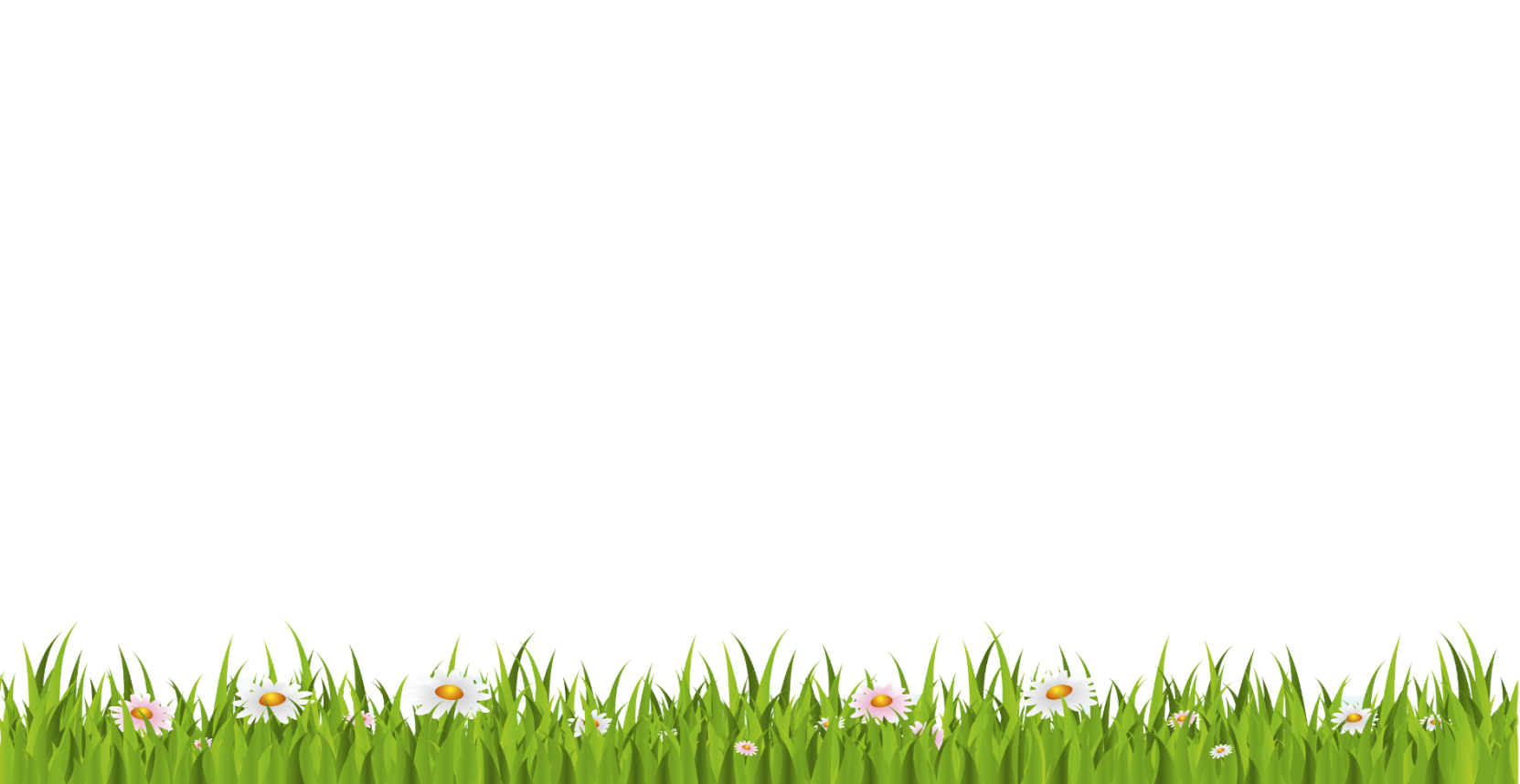 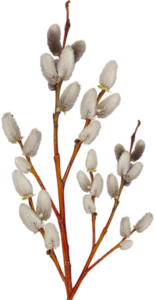 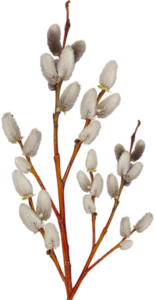 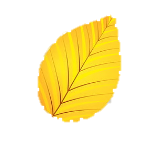 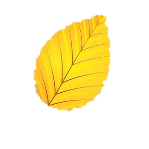 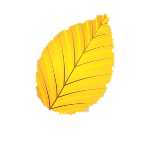 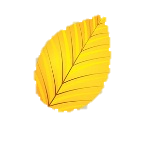 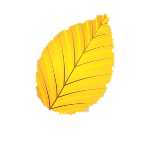 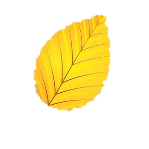 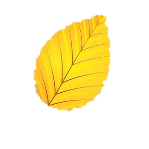 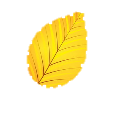 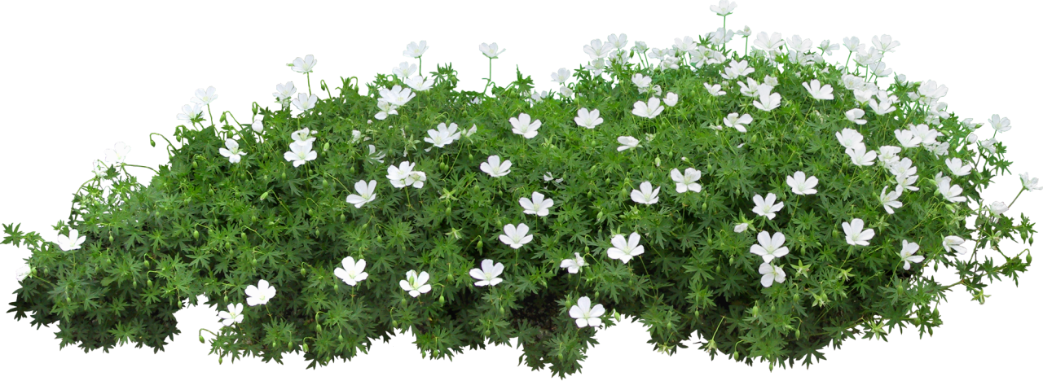 Гра «Чи буває так?»
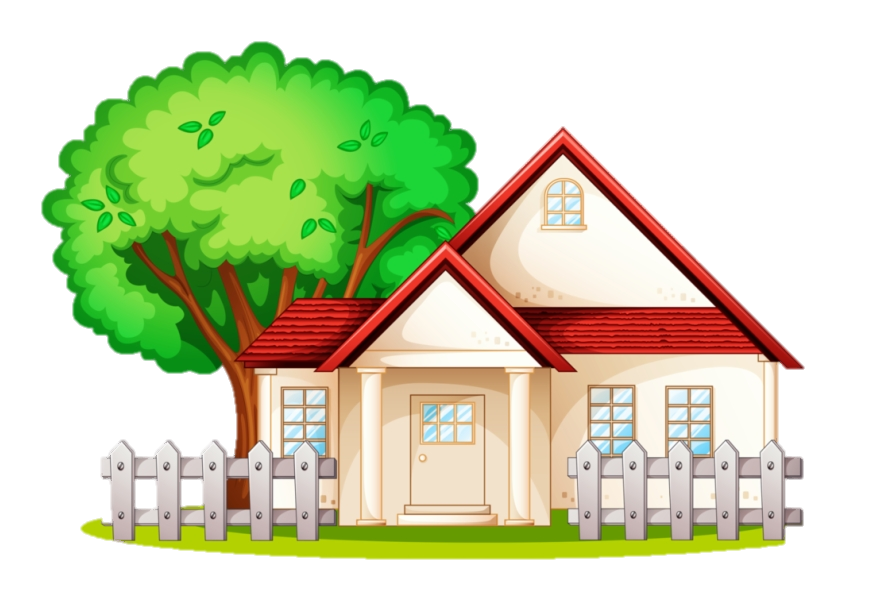 А ми стали коло хатиТа й не можем розібрати,Кому іти рибу пасти,Кому воду в копи класти,Кому піски молотити,Кому сніги волочити.
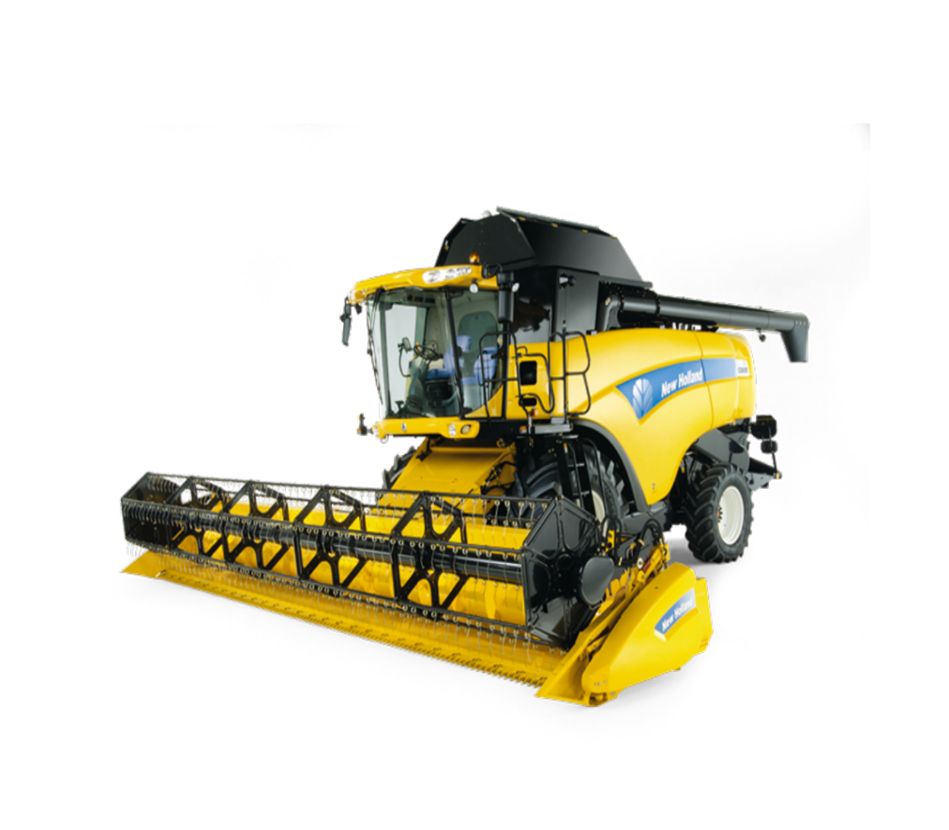 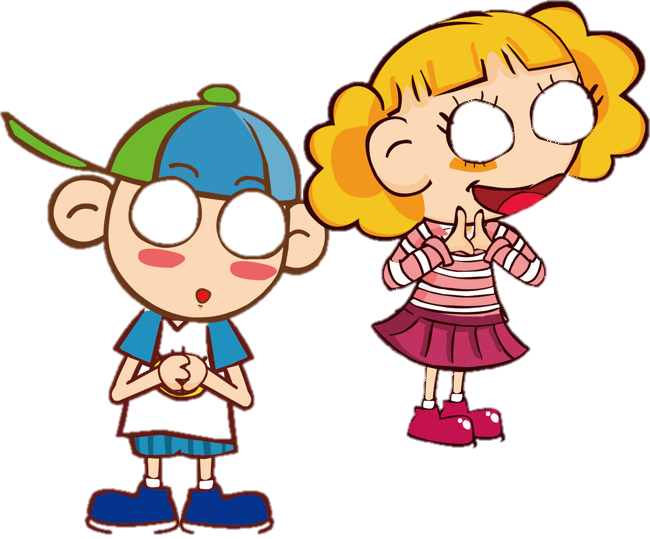 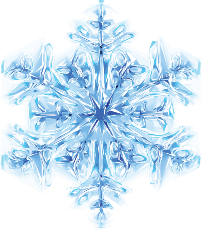 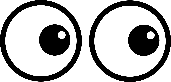 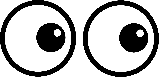 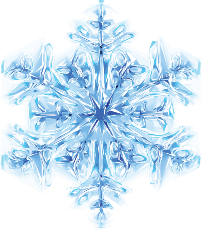 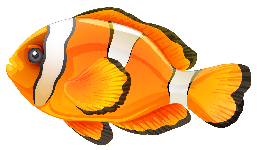 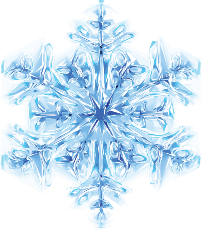 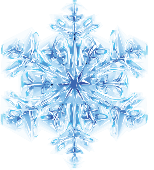 Які зміни відбуваються в природі?
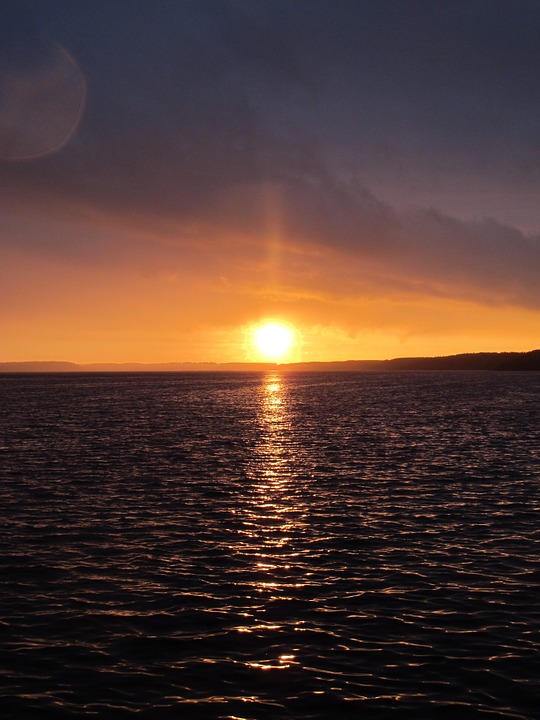 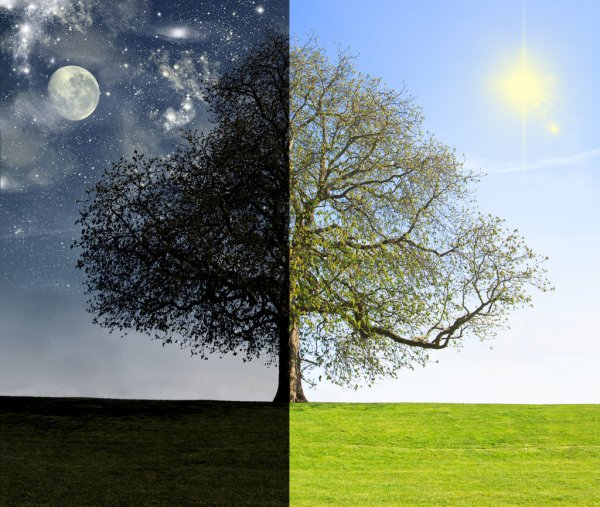 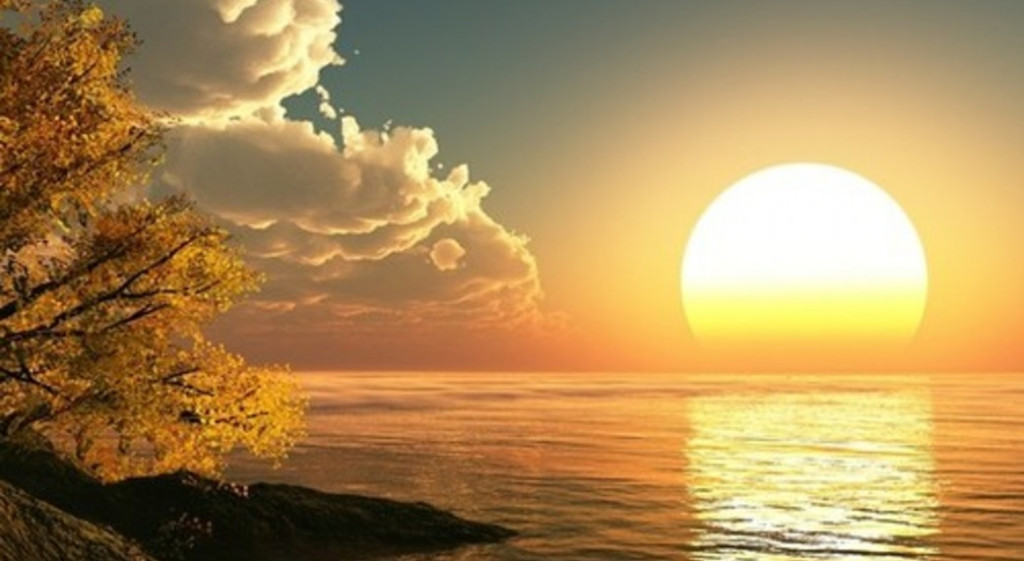 Світанок
Захід сонця
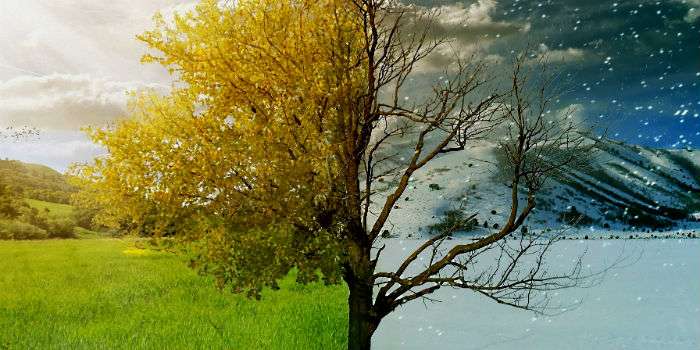 Зміна дня і ночі
Зміна пір року
Упізнай пору року. Обери явище природи, яке характерне для цієї пори року
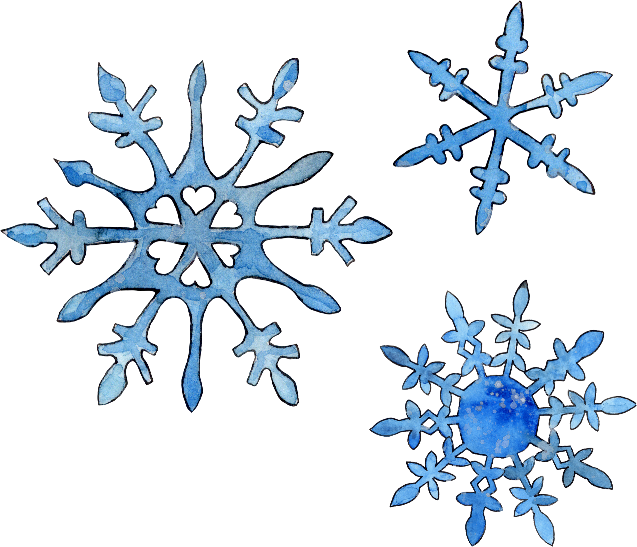 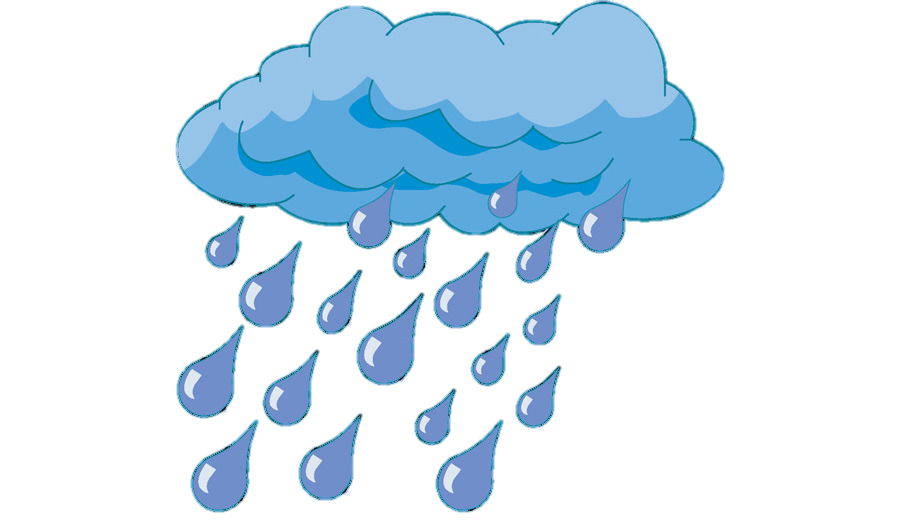 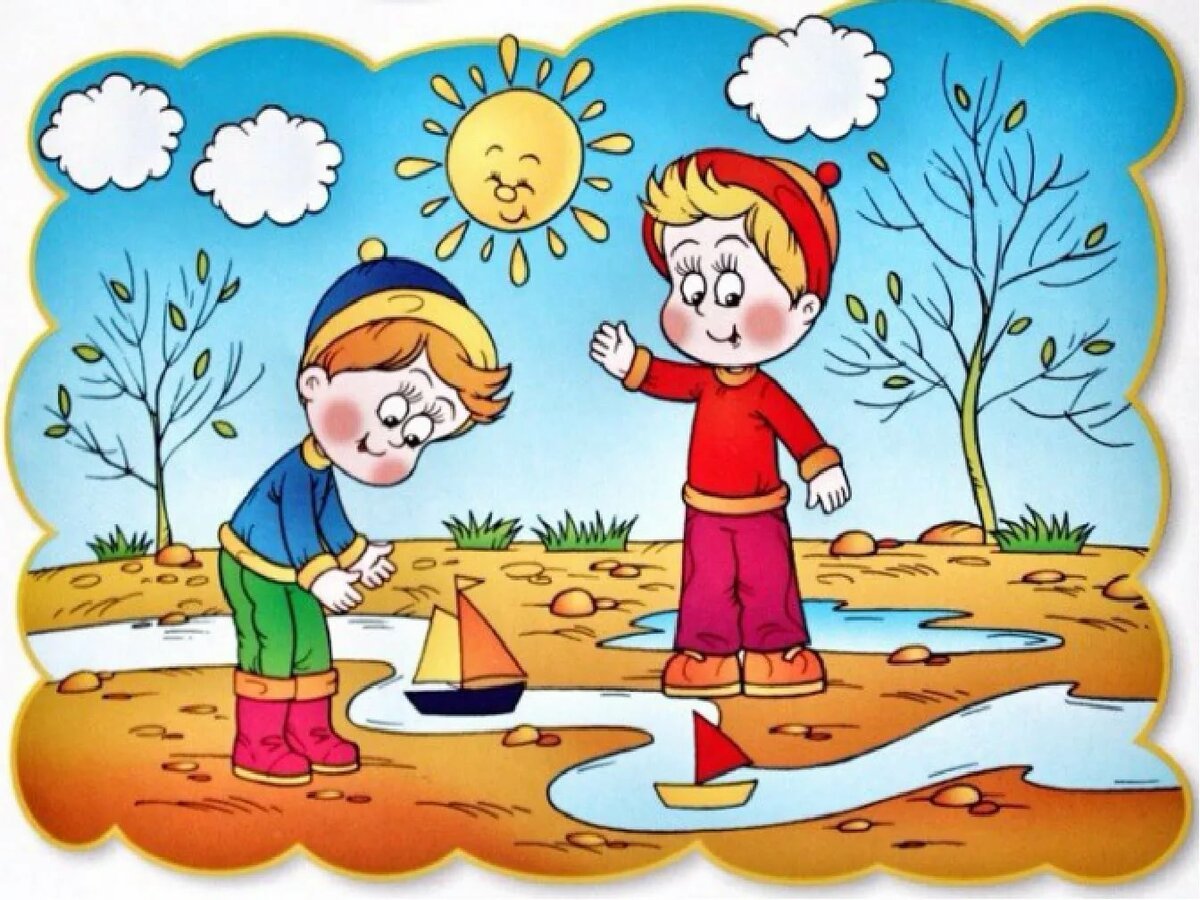 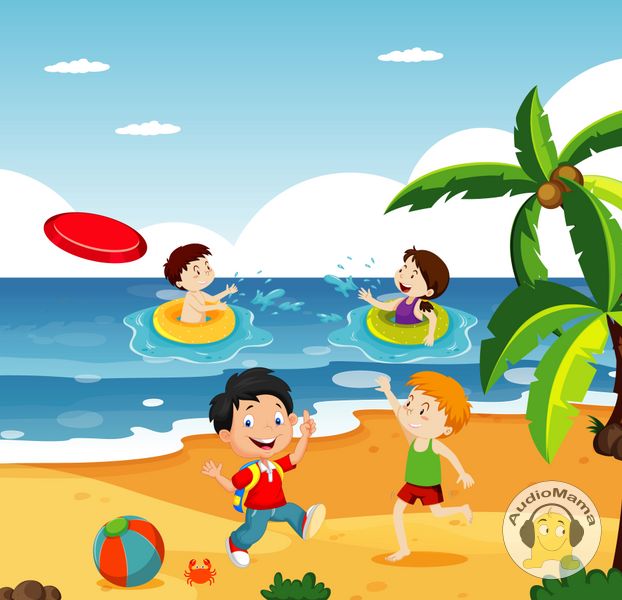 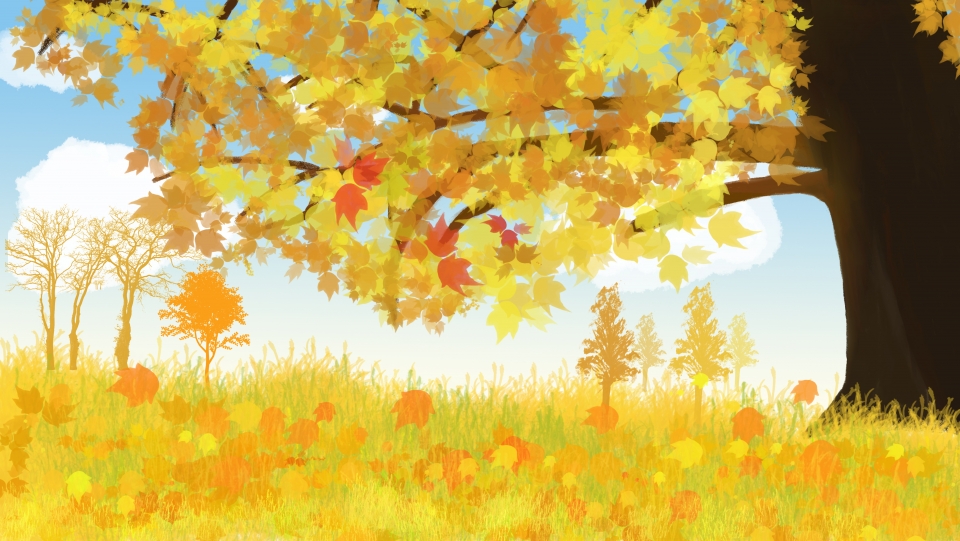 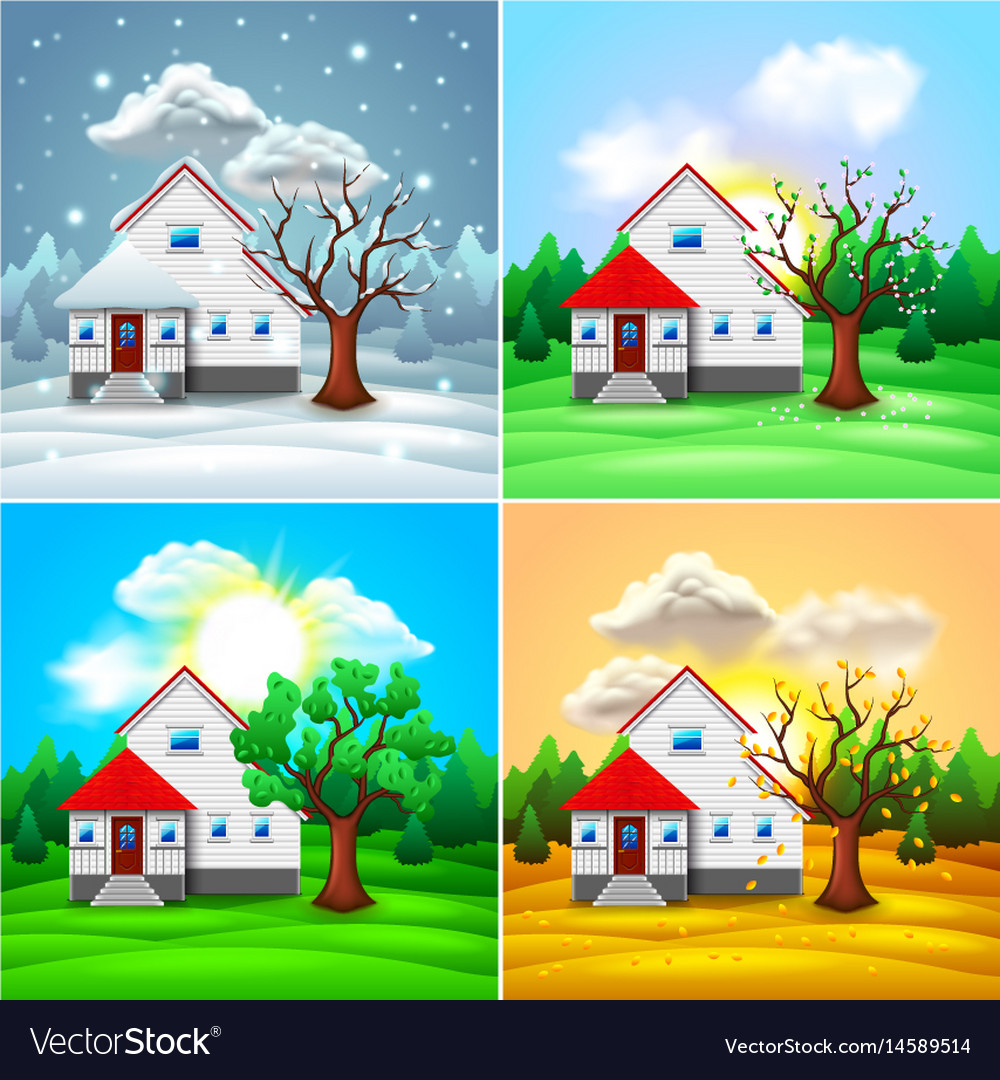 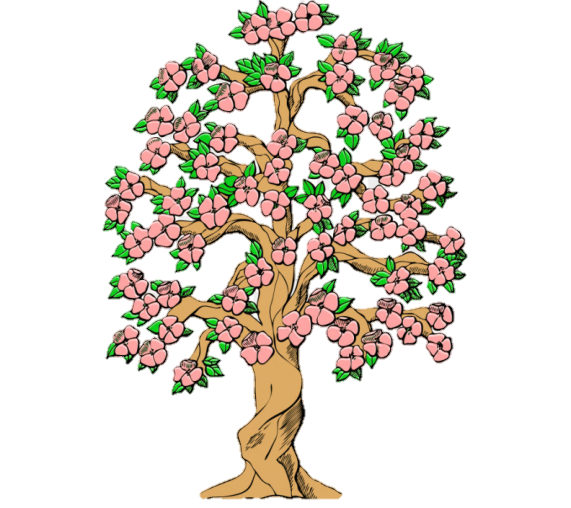 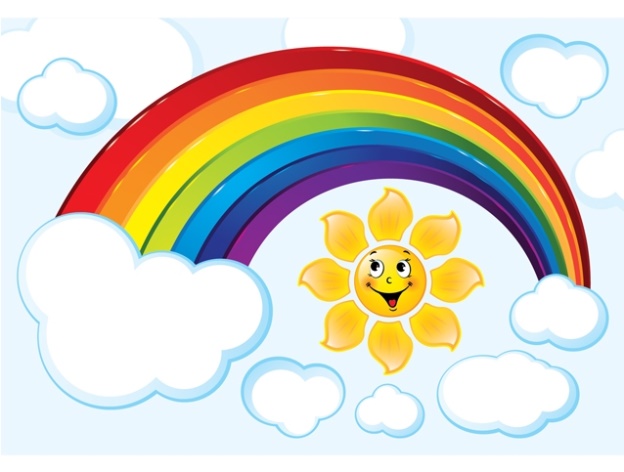 Дай відповіді на запитання
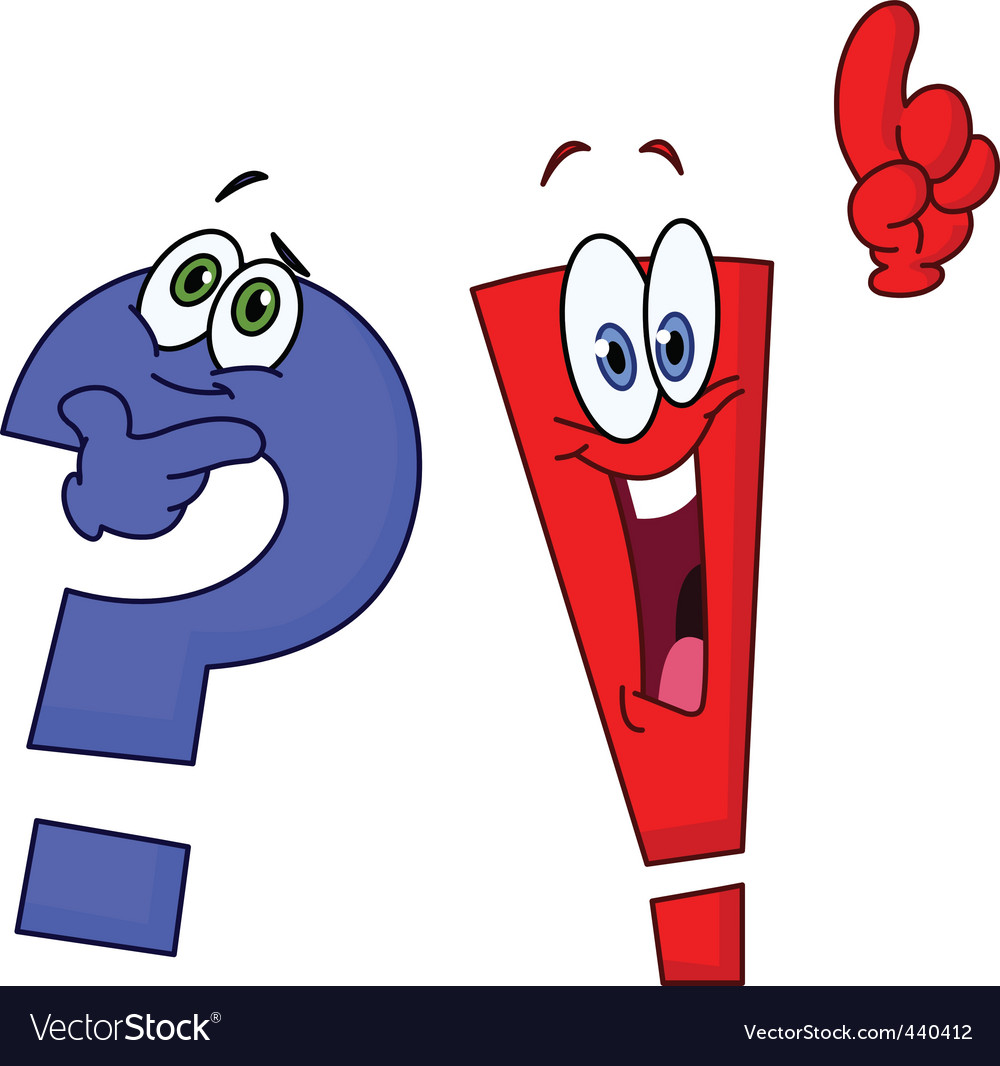 Про які явища природи нагадують тобі назви осінніх місяців?
Чи залежить твоє життя від явищ неживої природи? А від явищ живої природи? Чому?
Які події настають у твоєму житті з приходом осені?
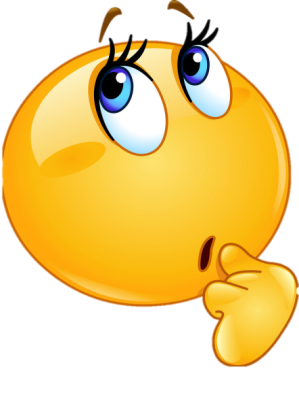 Робота в зошиті
3. Назва якого місяця збігається з назвою природного явища. Допиши її у вірш.
4. Підпиши літерою А явища, властиві неживій природі, а літерою Б – явища живої природи.
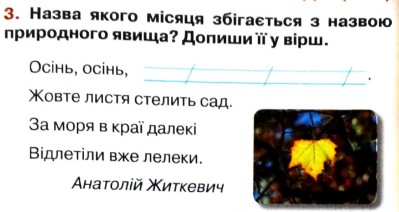 листопад
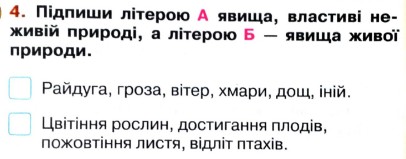 А
Б
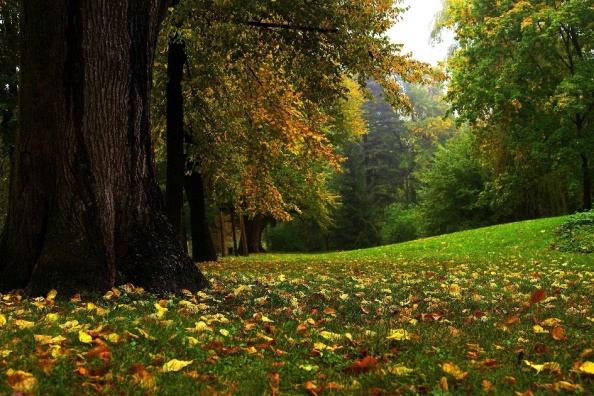 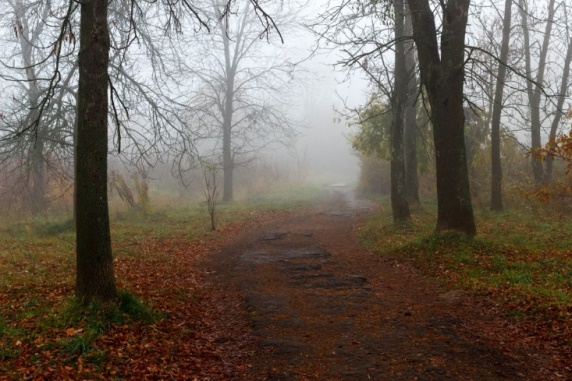 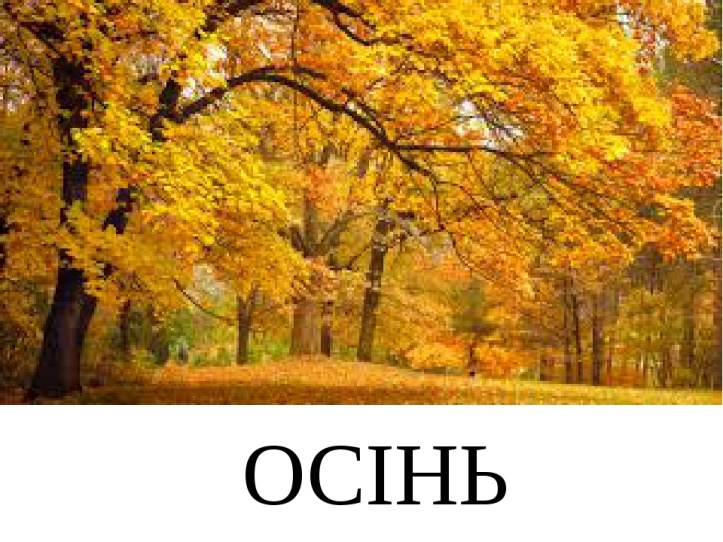 Сторінка15
Рефлексійна вправа «Дерево зростання»
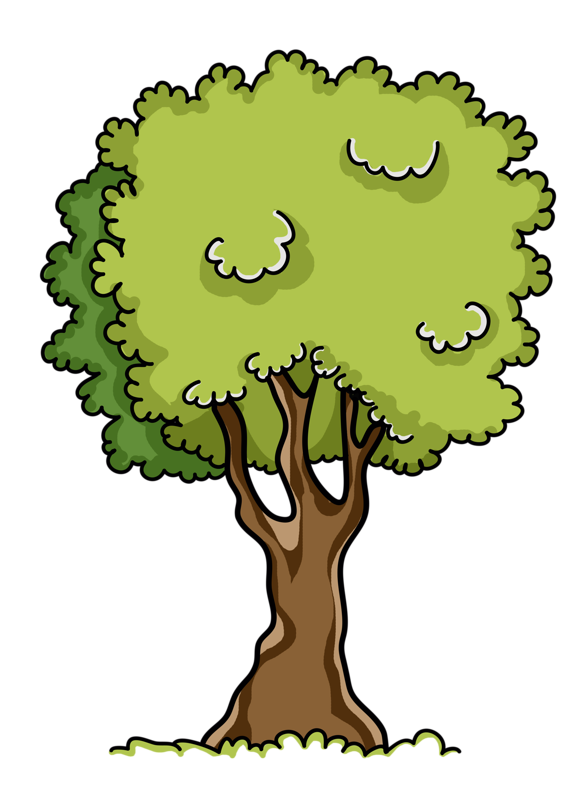 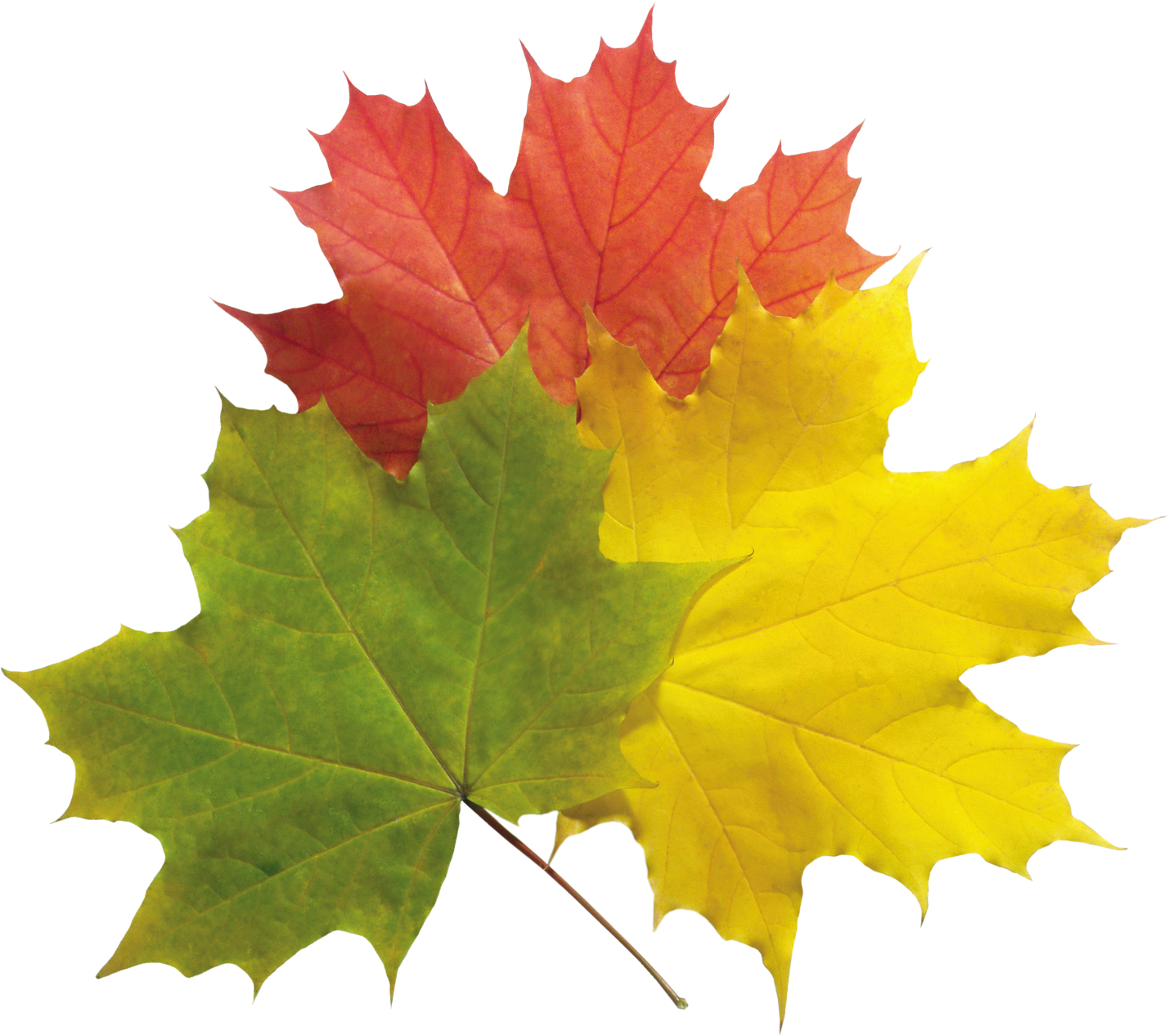 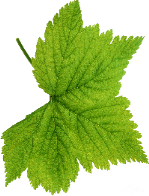 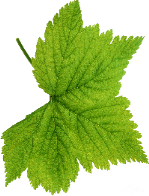 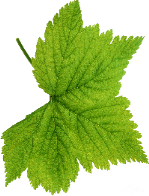 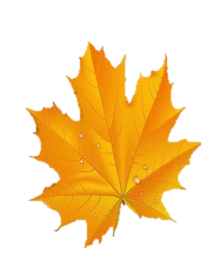 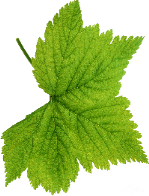 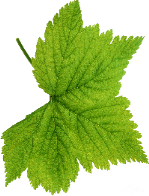 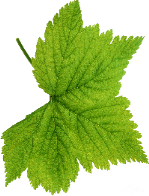 Було важко
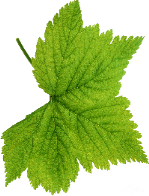 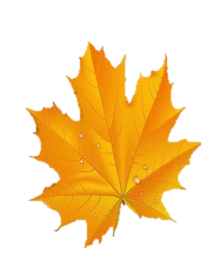 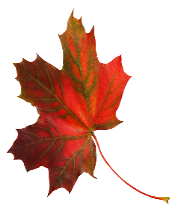 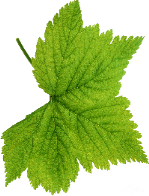 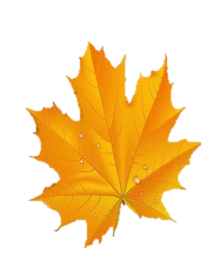 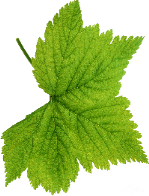 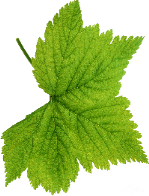 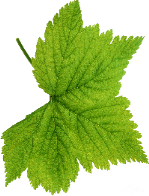 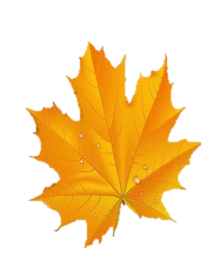 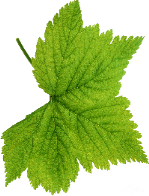 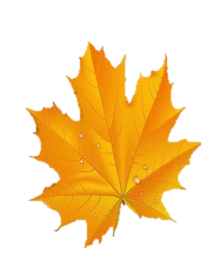 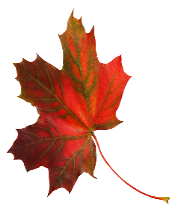 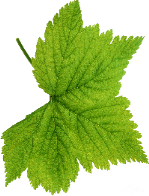 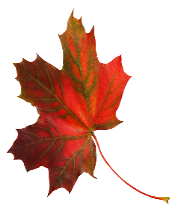 Було легко
Було цікаво
Для відкриття інтерактивного завдання натисніть на помаранчевий  прямокутник
Відкрити онлайнове інтерактивне завдання